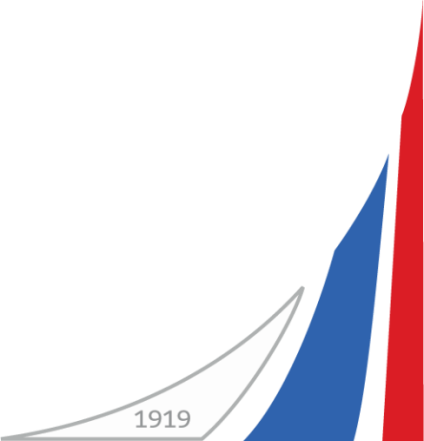 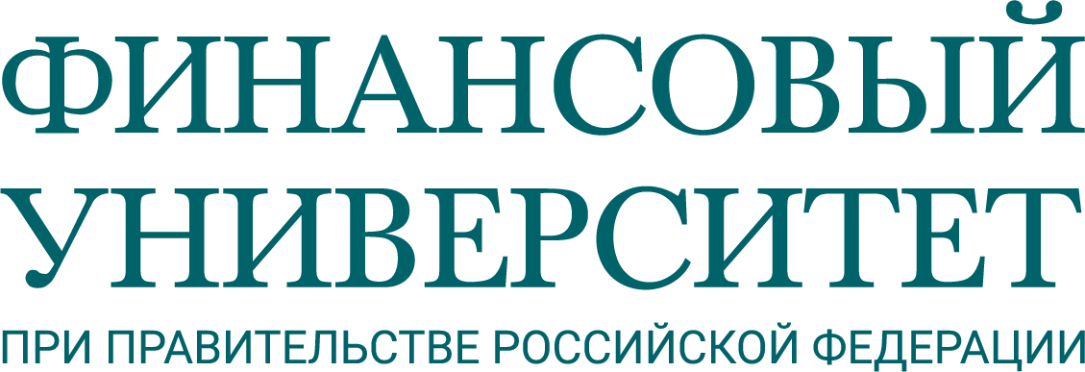 Программа развития
Факультета прикладной математики и информационных технологий Финансового университета
14 ноября 2017 ГОДА
Кадровое обеспечение факультета (2017 год)
В настоящее время на факультете работают один департамент и три кафедры
Две базовые кафедры:
«Технологии 1С»
«Банковская автоматизация и информационные технологии»
Контингент студентов
На факультете обучается 1257 студентов, 
за прошедшие пять лет их число возросло более чем вдвое
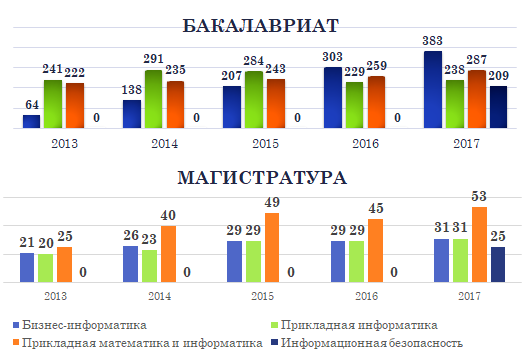 Основные образовательные программы реализуемые на факультете
Обучение ведется по четырем направлениям подготовки:
В последние годы на факультете существенно обновились образовательные программы, реализуются новые профили
1. Миссия факультета
2. Цели развития
Преподаватели, аспиранты и студенты факультета будут активно заниматься реализацией информационно-технологических и консалтинговых проектов в рамках партнерств:
3. Задачи и приоритетные направления
Развитие кадрового потенциала
привлечение к работе лучших преподавателей с рынка образовательных услуг
привлечение к работе лучших выпускников факультета
развитие программ аспирантуры в интересах подготовки научно-педагогических работников для факультета
активное вовлечение молодых преподавателей в НИР по договорам с организациями
Развитие партнерских отношений с работодателями и заказчиками НИР
открытие научно-образовательных центров совместно с внешними организациями
 привлечение к работе зарубежных преподавателей
проведение совместных научных мероприятий с ведущими академическими и бизнес-партнерами на площадке Финансового университета
широкое и систематическое информирование абитуриентов и их родителей, потенциальных заказчиков об актуальности образовательных программ факультета и о достижениях факультета
Развитие образовательных программ
открытие новых программ по современным цифровым технологиям совместно с работодателями
открытие совместных программ с другими факультетами университета
революционная трансформация математической и ИТ-подготовки на всех факультетах университета (использование компьютерных технологий в традиционных математических курсах, современных алгоритмических языков и прикладных программ для решения практических задач)
постепенная трансформация выпускных квалификационных работ бакалавров и магистров в проекты;
открытие совместных программ с иностранными университетами
Приоритетные направления развития Факультета ПМиИТ
4. Планируемые мероприятия, направленные на реализацию Программы развития факультета
В рамках развития образовательных программ планируется:
В рамках развития партнерских отношений с абитуриентами, работодателями и заказчиками НИР и созданию благоприятного имиджа факультета
В рамках развития научно-образовательных центров (институтов) планируется создать следующие подразделения:
Институт проблем цифровой экономики, в который войдут:
центр криптовалют и блокчейна (2018 г.)
лаборатория машинного обучения (2018 г.)
центр корпоративной мобильности и Интернета вещей (на базе центра корпоративной мобильности, созданного в 2016 году)
центр кибербезопасности в финансовой сфере (2018 г.)
Академический научно-образовательный центр с привлечением сотрудников Института программных систем РАН (2017 г., проведены консультации о взаимовыгодном сотрудничестве)
Центр ИТ-аудита и экспертизы (в 2019 г., Ростех)
Центр исследований систем коллективного интеллекта (2020 г., Лукойл)
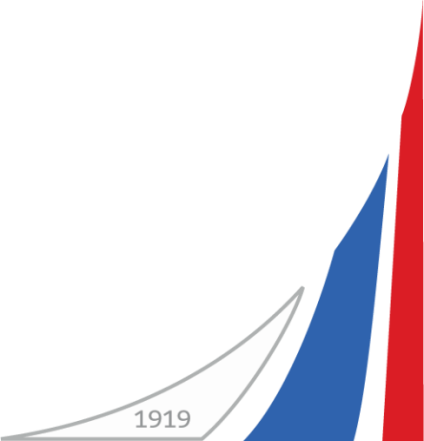 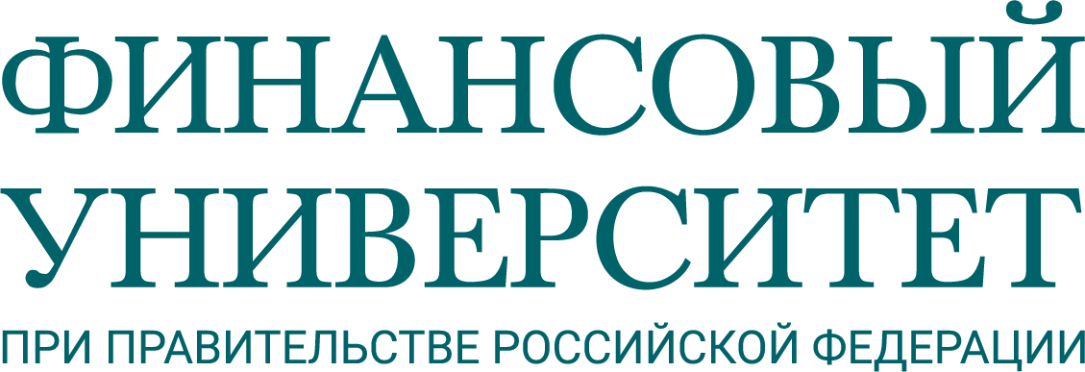 СПАСИБО ЗА ВНИМАНИЕ!
14 ноября 2017 ГОДА